xjenzamalta.mt
17th March 2025
Cancer Research Programme
R&I Thematic Programmes
CRIHM & Xjenza Malta
CRP Priority Areas
CRP 2024
CRP 2025
Contact details
1
2
3
4
5
6
TABLE OF
CONTENTS
AIM
The main objectives of the R&I Thematic Programmes are to:
Develop a cohesive R&I landscape in Malta
Create dedicated, sector-specific support
Engage with the Maltese R&I community
Concentrate the efforts of Maltese researchers and entrepreneurs into addressing topics of national interest.
R&I Thematic Programmes
To financially support innovative projects through specific, top-down initiatives with the support of Maltese Public Entities and Authorities & address any immediate concerns of national interest and market failures.
The Cancer Research programme is a collaborative effort between the Cancer Research Innovation Hub Malta led by Prof. Christian Scerri and Xjenza Malta.
Xjenza Malta will enact the role of managing agency to process, manage and monitor the projects.
Cancer Research Innovation Hub Malta
Xjenza Malta
Cancer Research Programme
The CRIHM will enact the role of funding agency to disburse the grants.
The CRIHM has also contributed its invaluable expertise in the field of cancer research to help identify the main priority areas of focus
Priority Areas
Therapeutic Development and Clinical Strategies
Biological Therapeutics
Pharmaceutical Therapeutics
Proximity to cure
Pre-Clinical Innovation
Clinical Methodologies
Molecular Research and Diagnostic Innovations
Molecular Mechanisms
Molecular Diagnostics
Theranostics (Therapy combined with Diagnostics
Community-Based Cancer Research
Community engagement to enhance effectiveness of cancer prevention
Community engagement for early detection strategies
Psychological Support and Patient-Centered Approaches (for cancer patients and carers)
Emotional Support
Social Support
Psychological Support
Total of 12 Applications;
 of which 4 projects were awarded
Identifying cancer-fighting factors for the prevention of Lung Cancer
Academia Project
Understanding the key factors which affect tumour growth
Academia Project
Targeted cancer-cell therapy
Private Sector Project
Private Sector Project
The relationship between gut microbiota and immunotherapy
LUCSIB
MECH-AIP
BROADmab
PIRIOP
€600K
Cancer Research Programme 2024
1st call
Budgetary increase from 600k to 1.05M
Capacity to award up to 7 projects
4 priority areas as last year will apply
Call will be open for eight weeks (Closes on 12th May)
An information session will be held on the 28th of March
Cancer Research Programme 2025
1.05 M
+356 2360 2198
+356 2360 2197
XJENZAMALTA
VILLA BIGHI, DAWRET FRA GIOVANNI BICHI
KALKARA, KKR 1320
xjenzamalta.mt
CONTACT
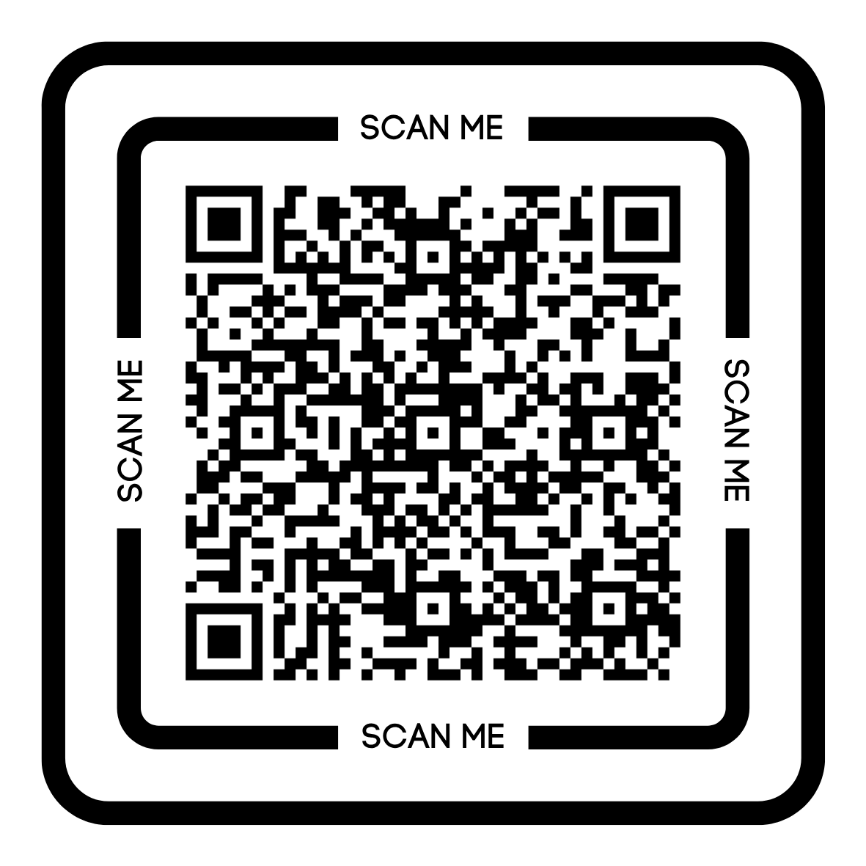 david.camilleri.4@gov.mt
giulia.aquilina@gov.mt